Monetary Bulletin 2024/1
Charts
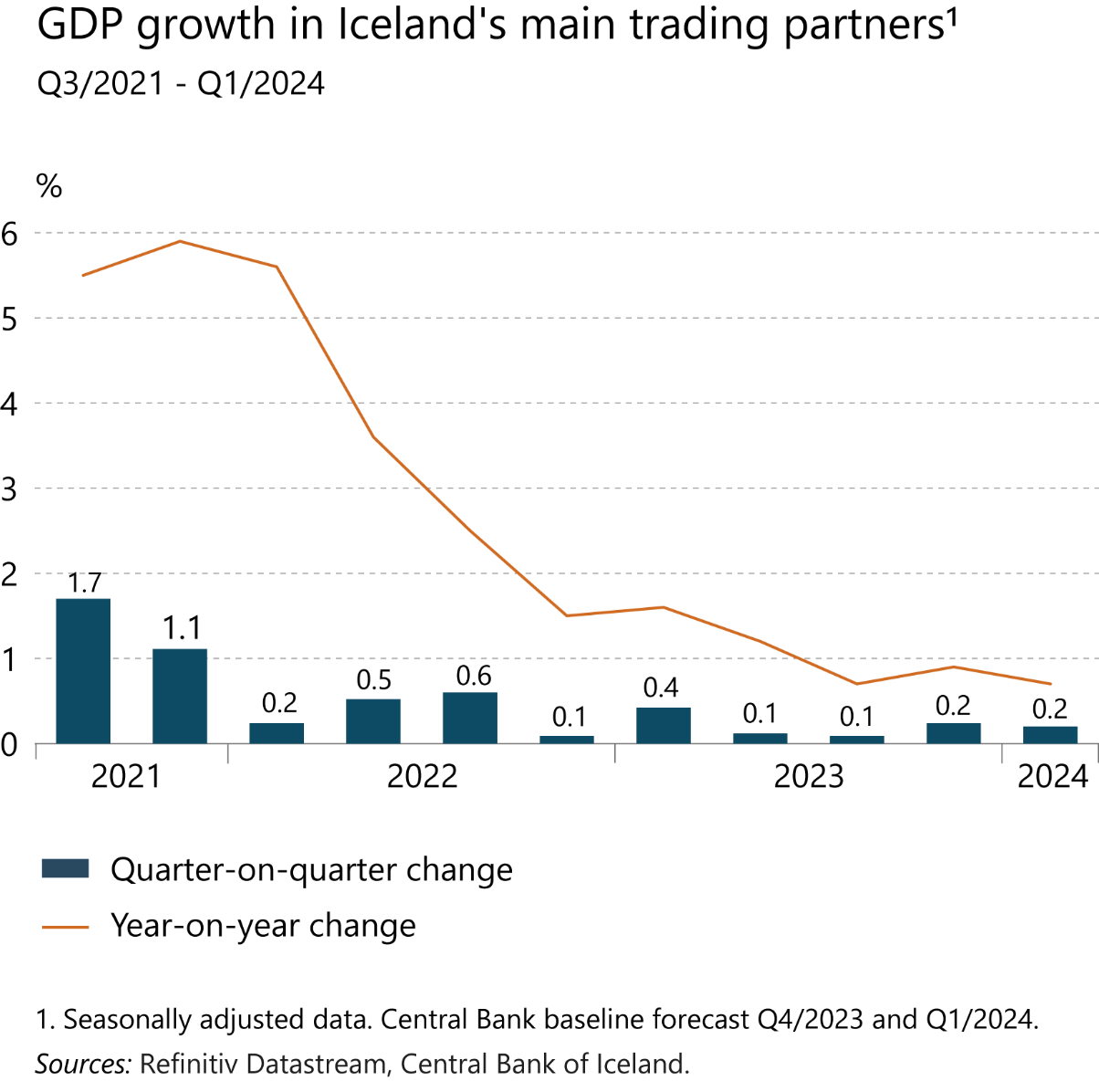 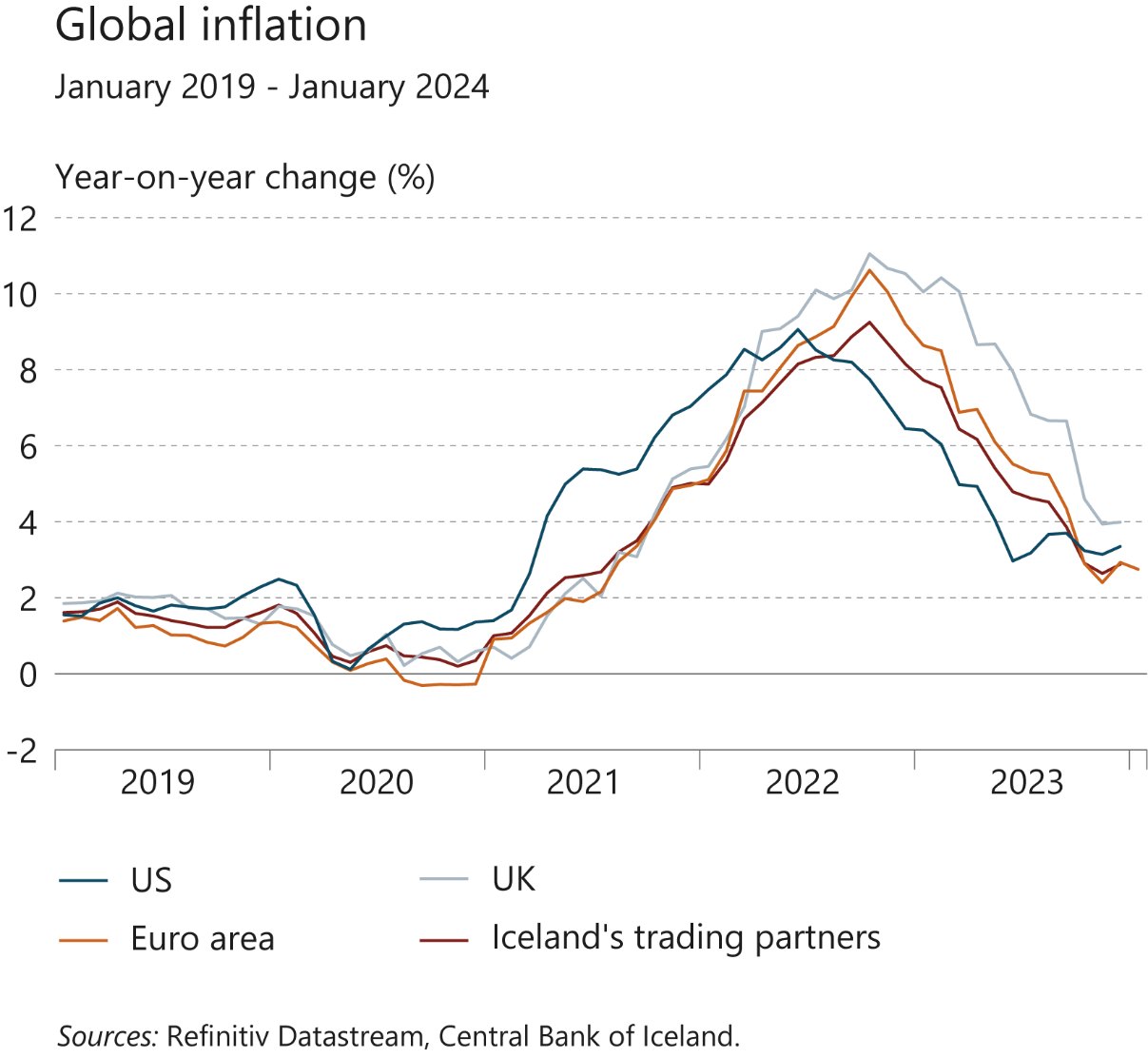 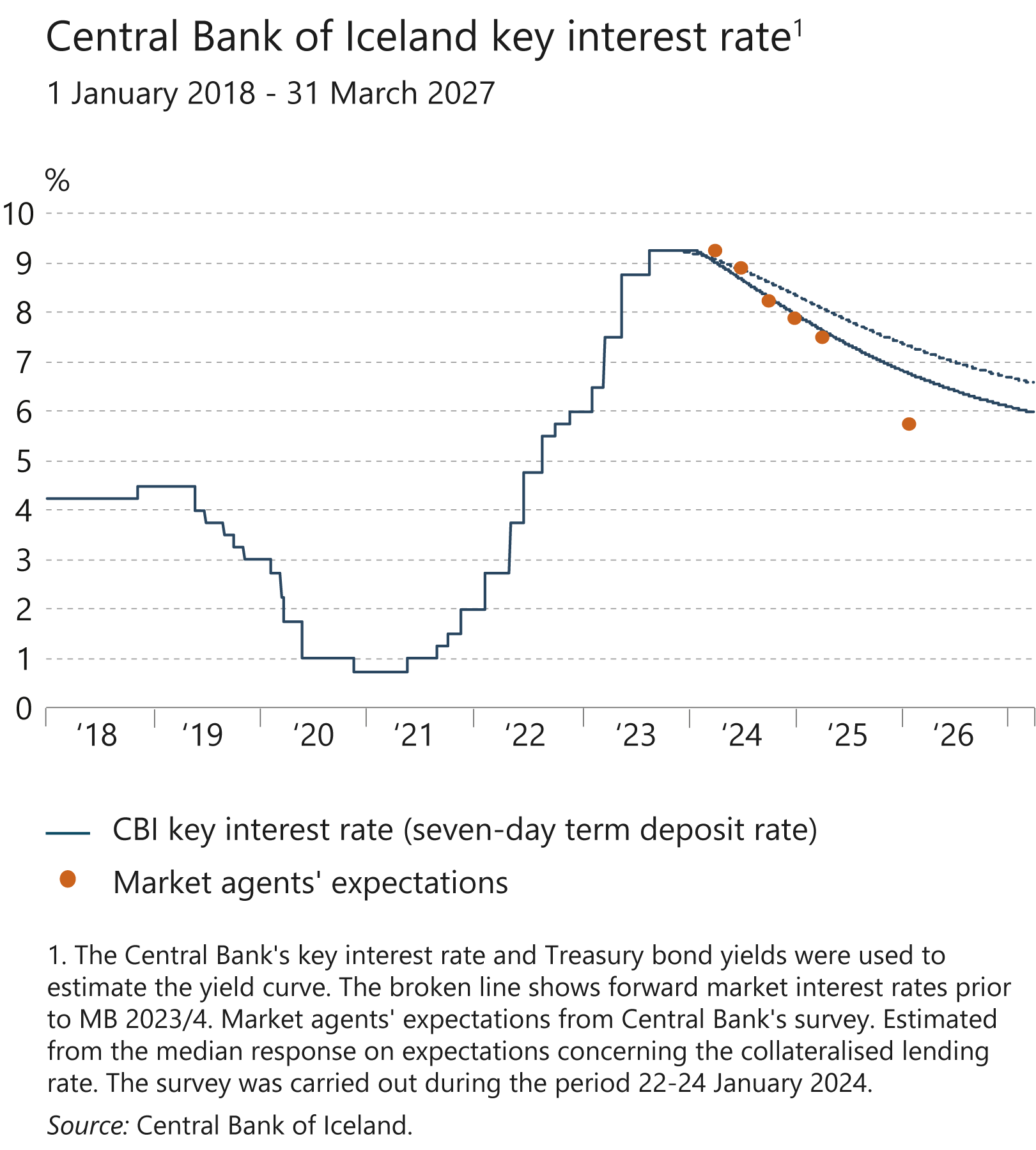 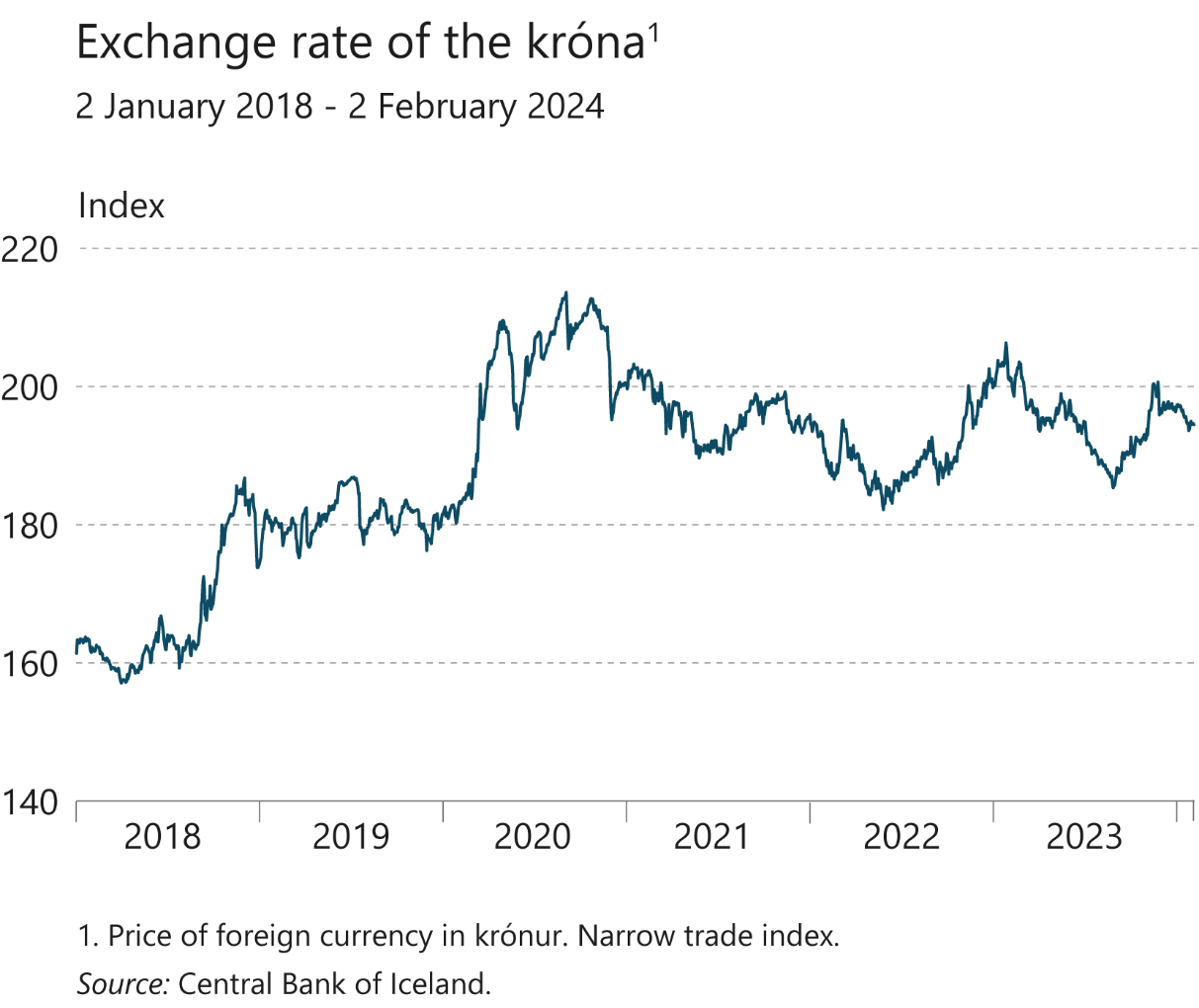 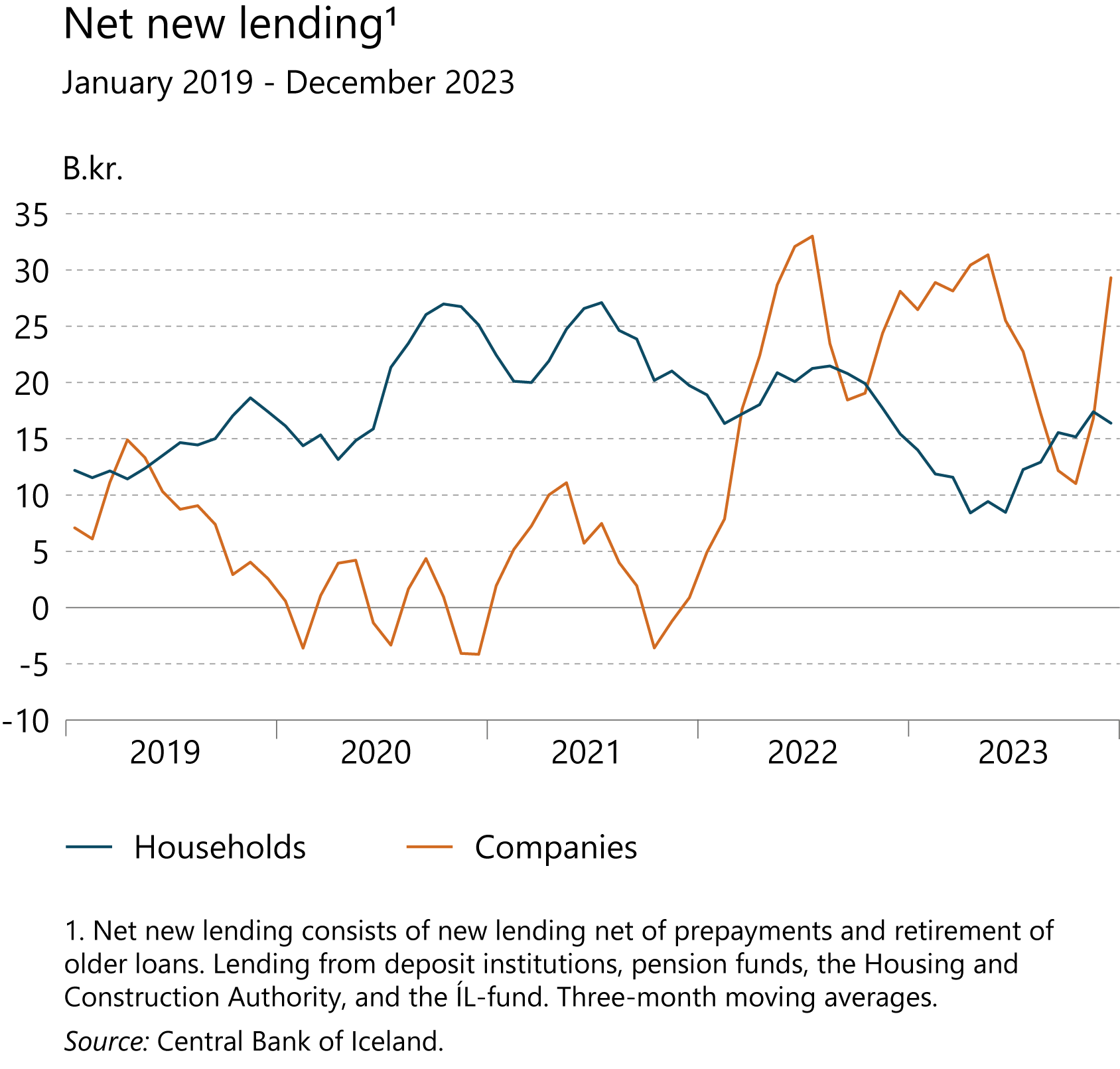 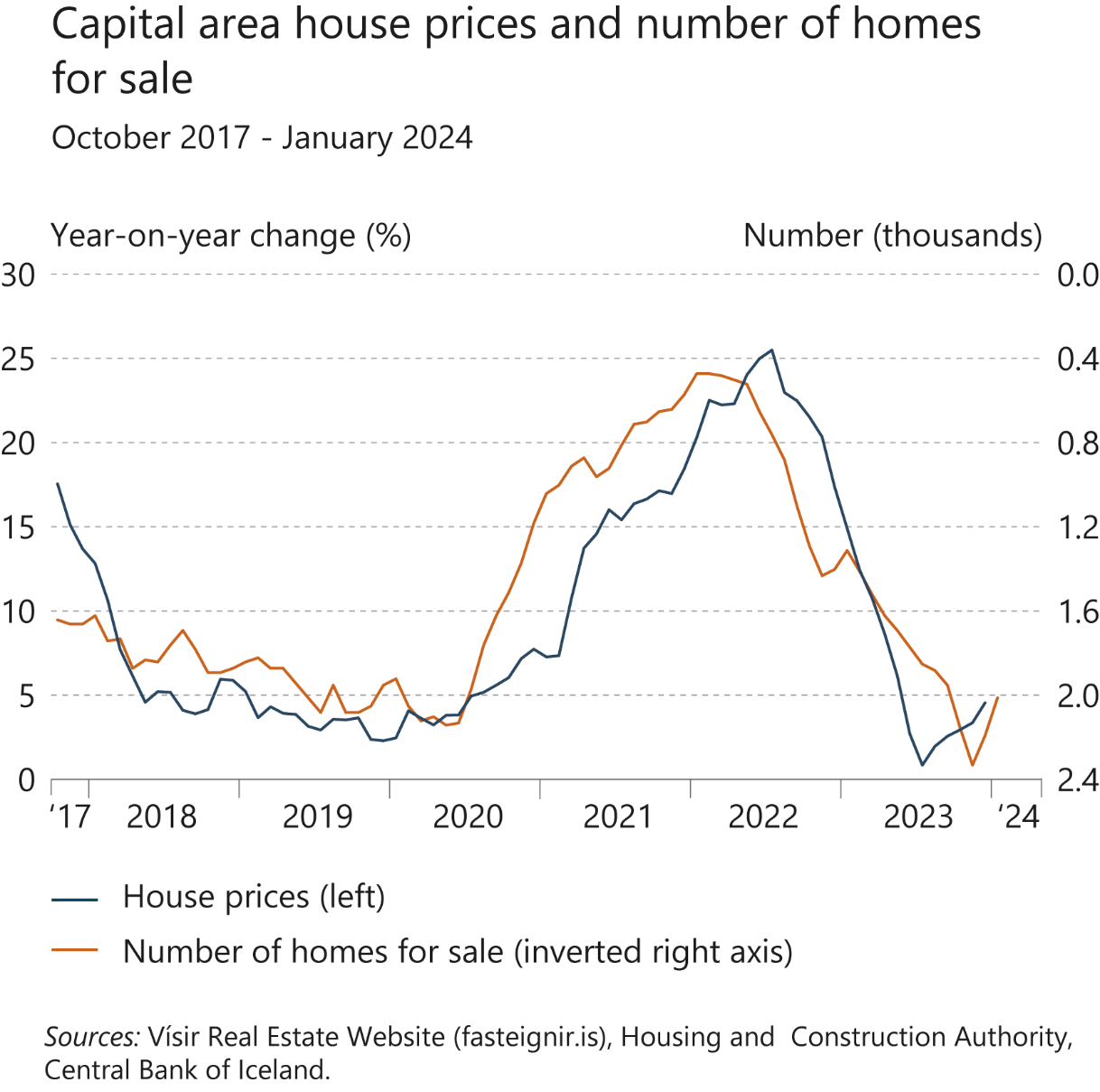 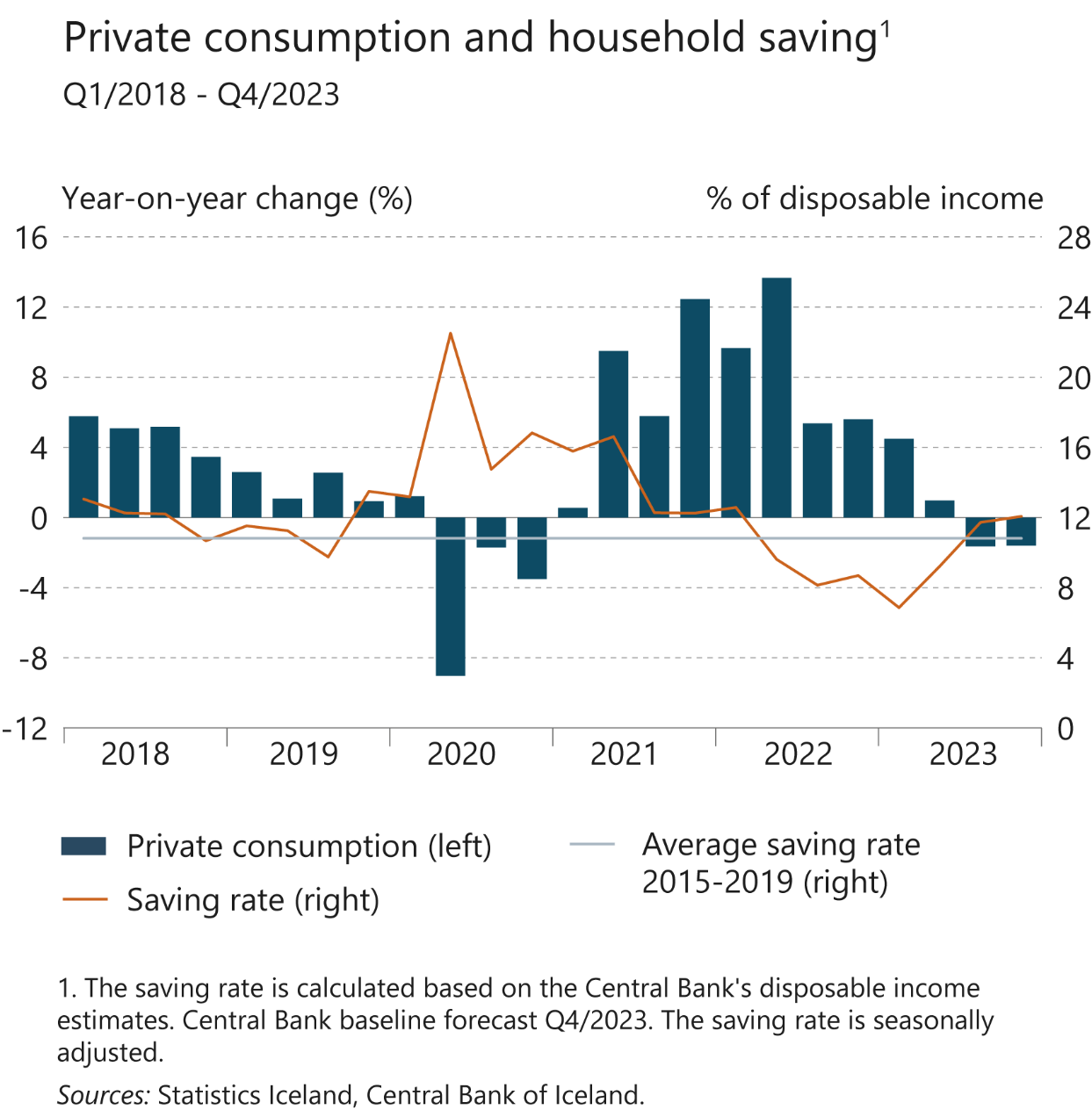 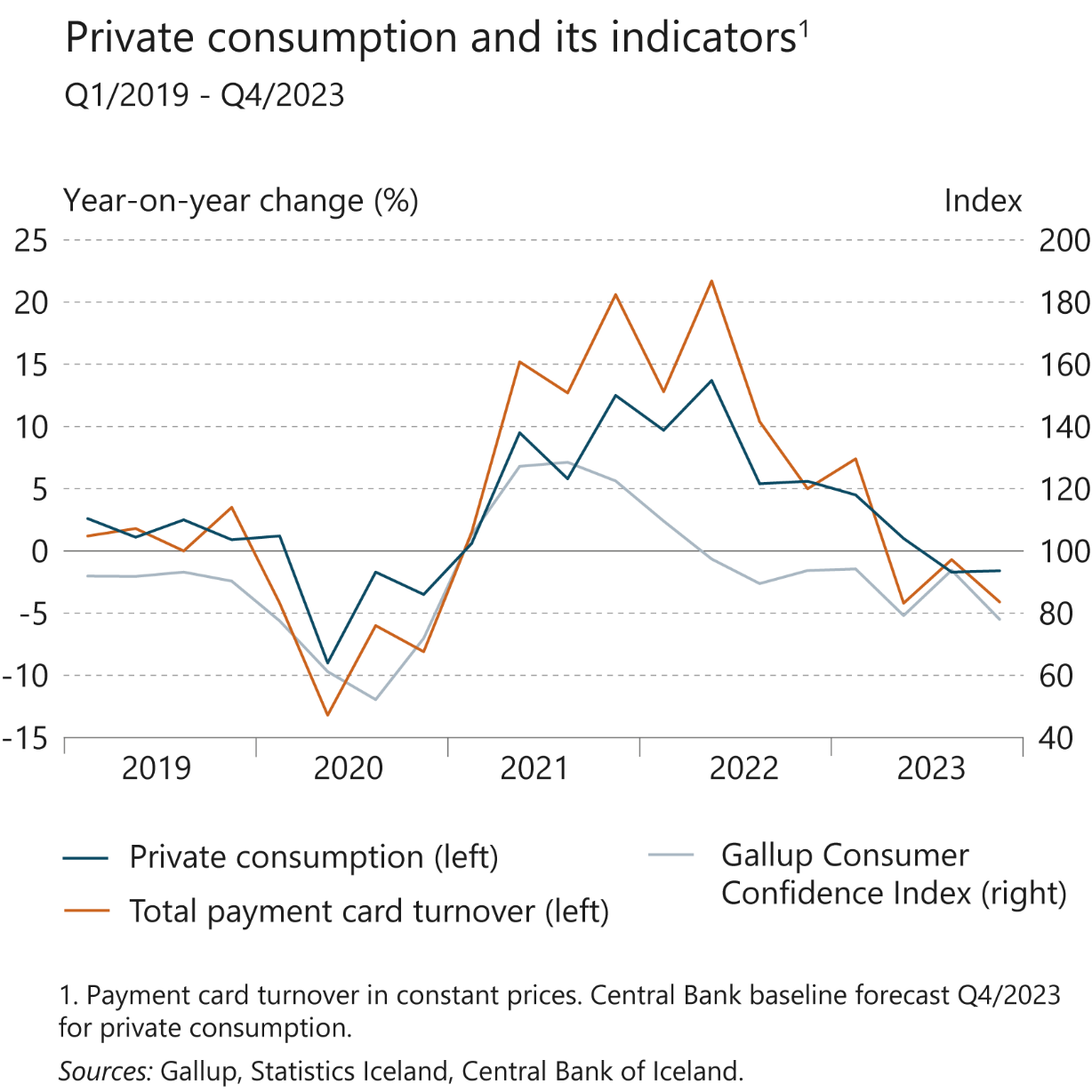 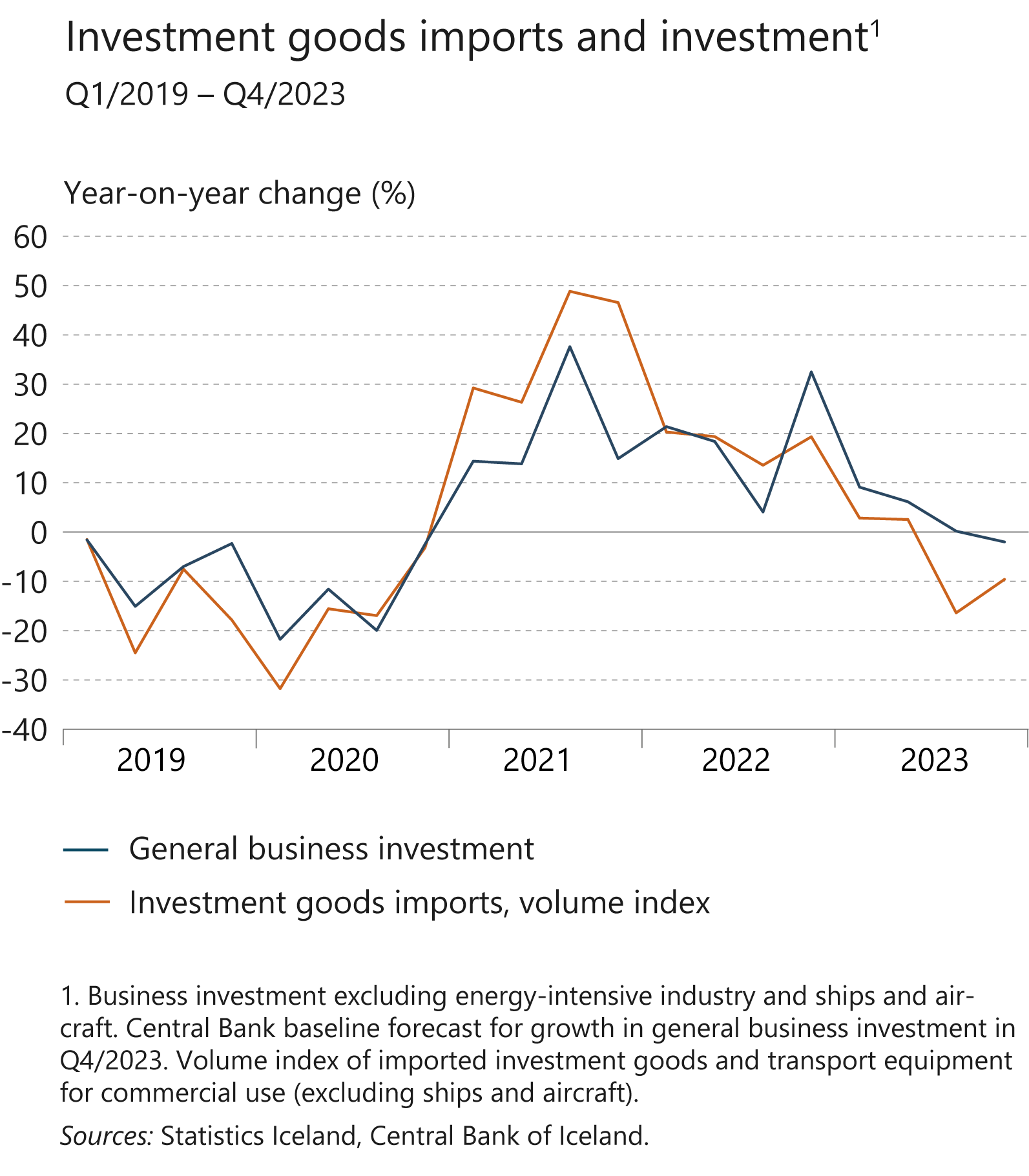 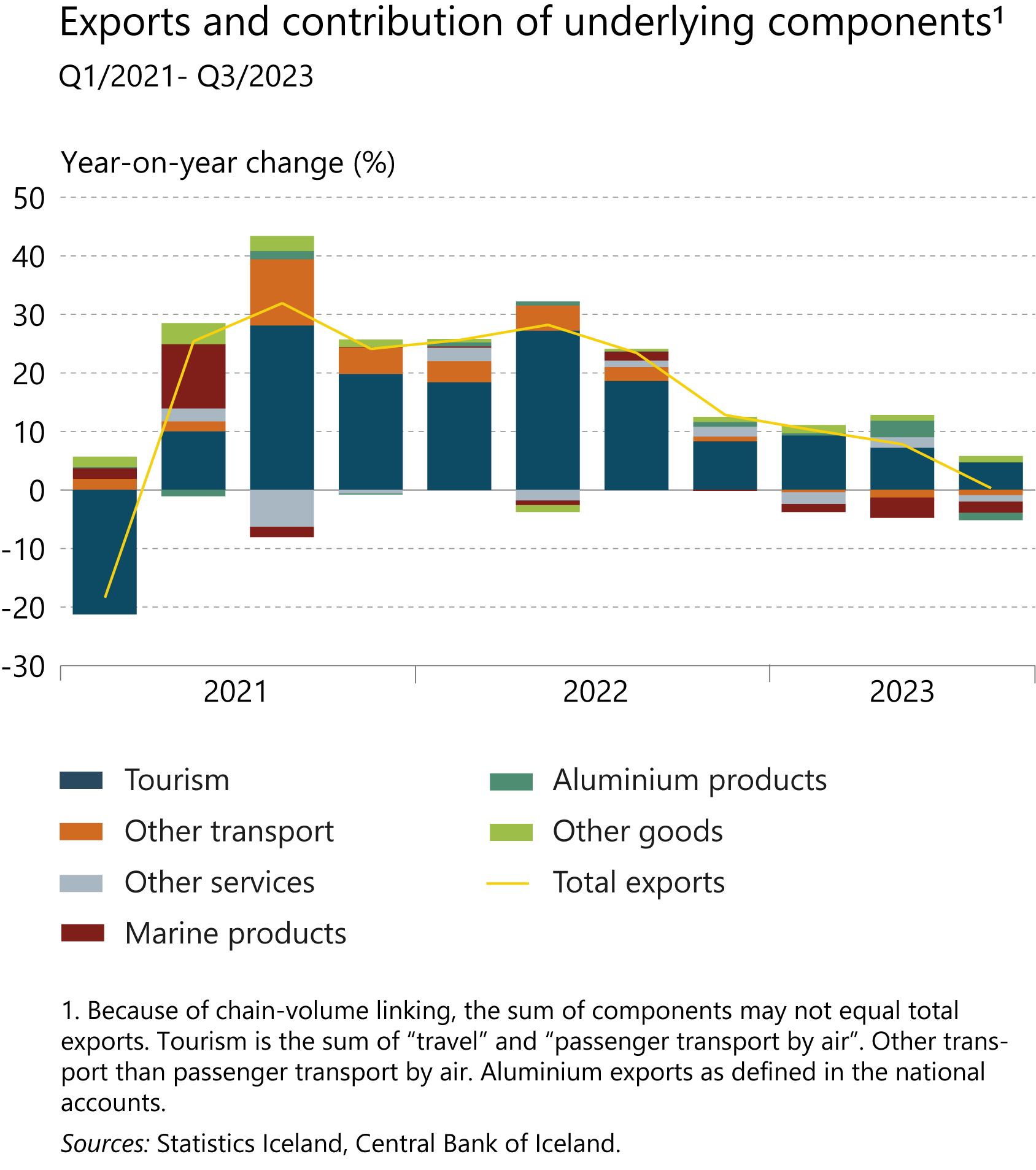 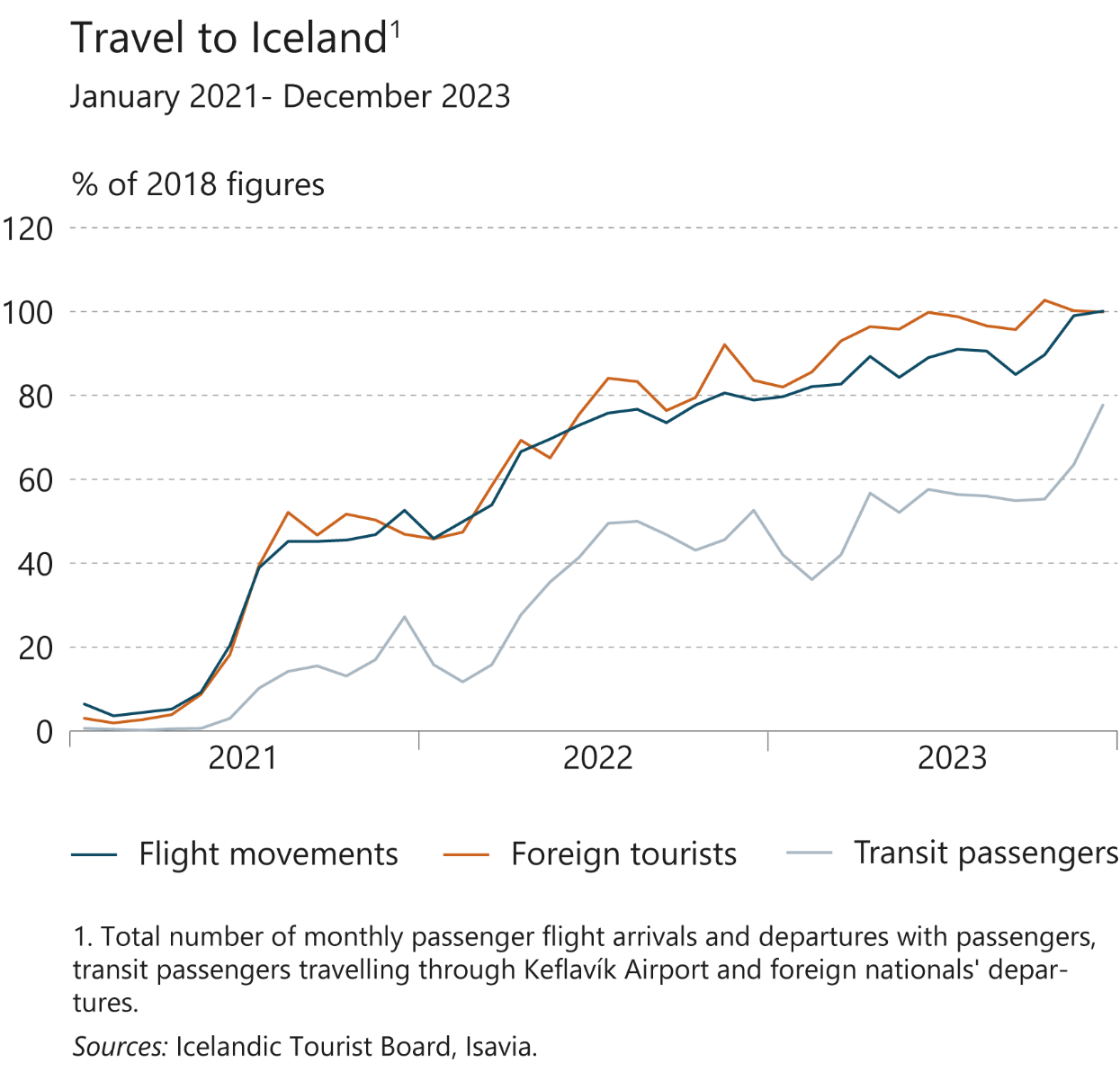 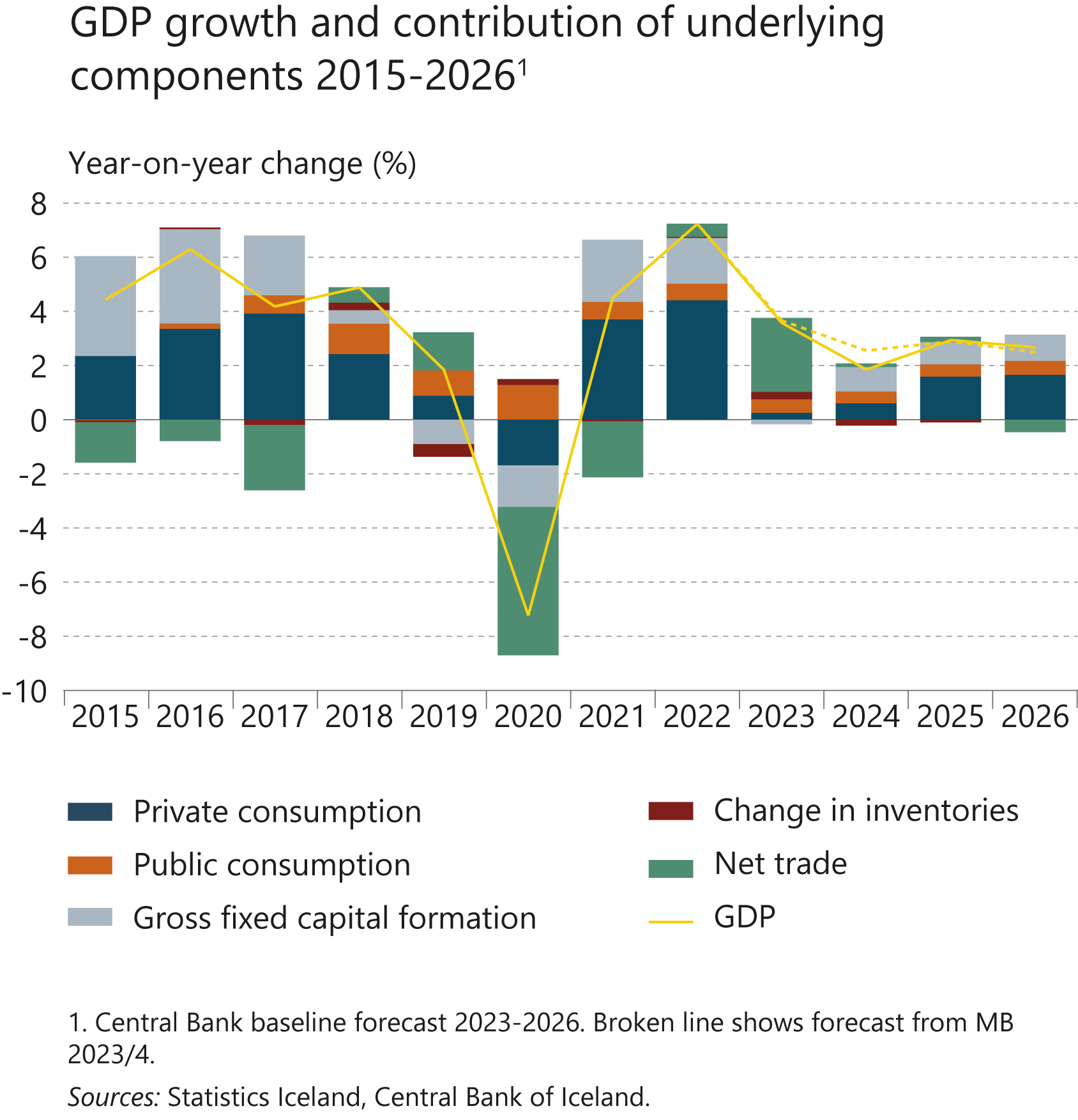 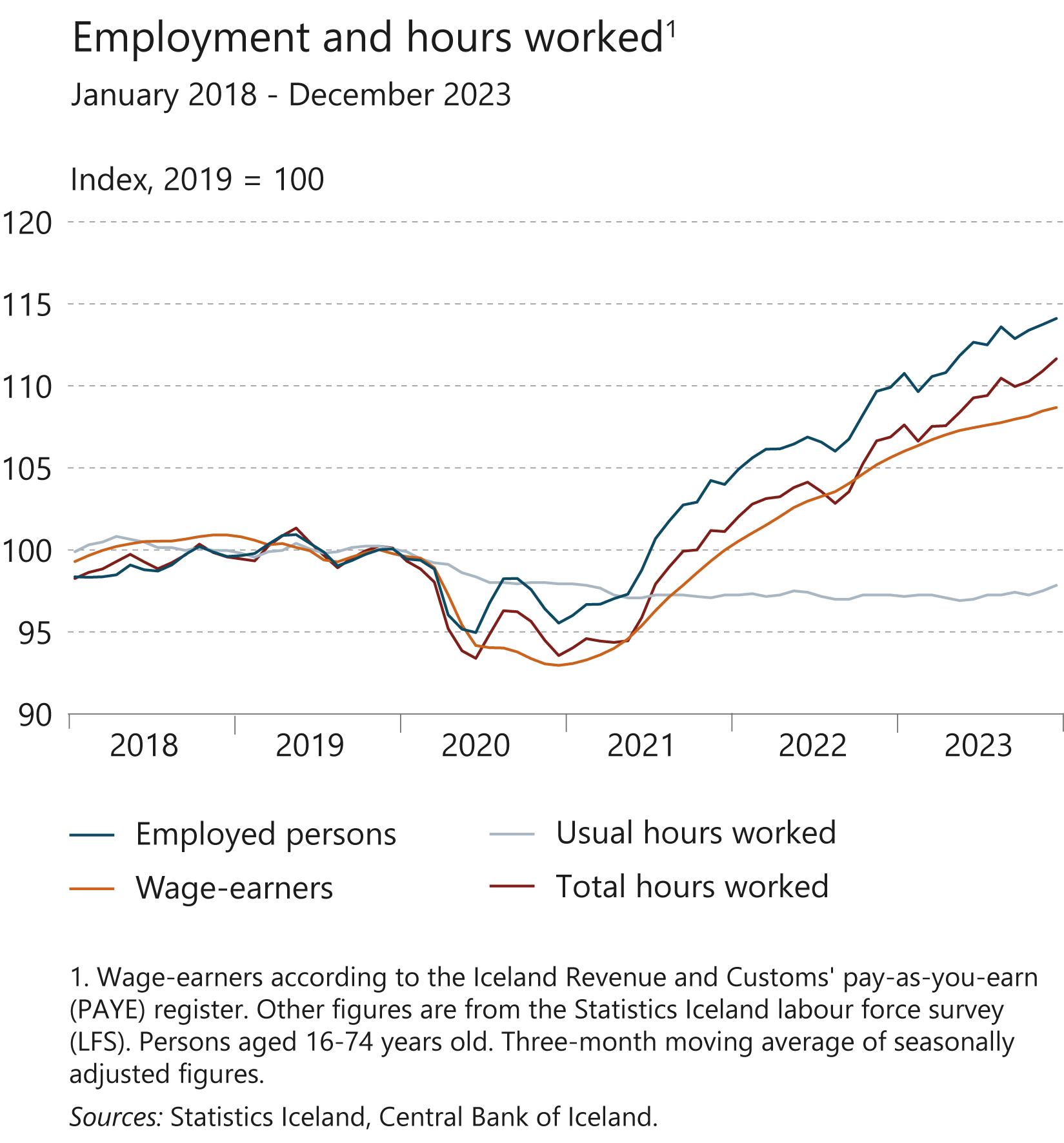 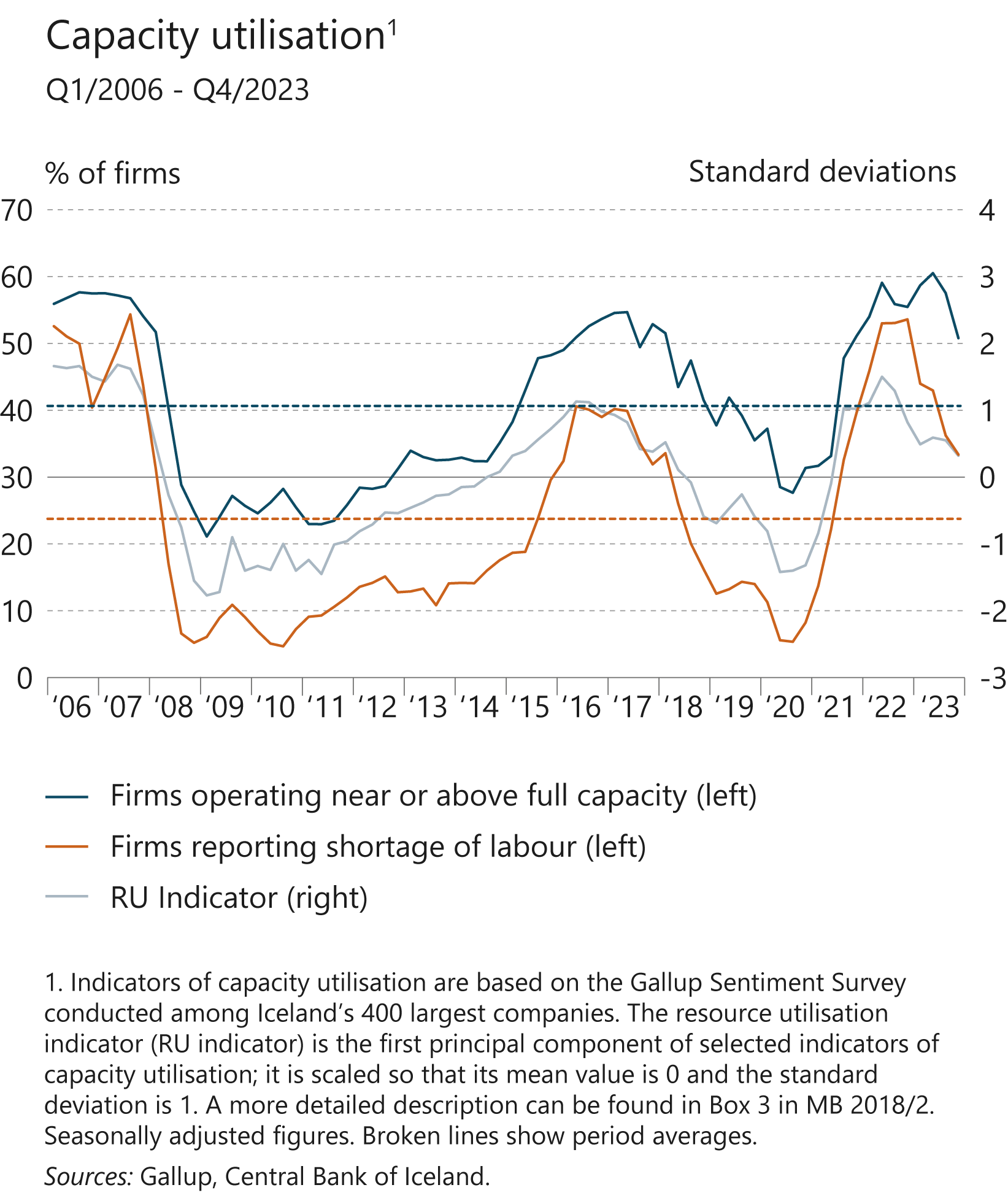 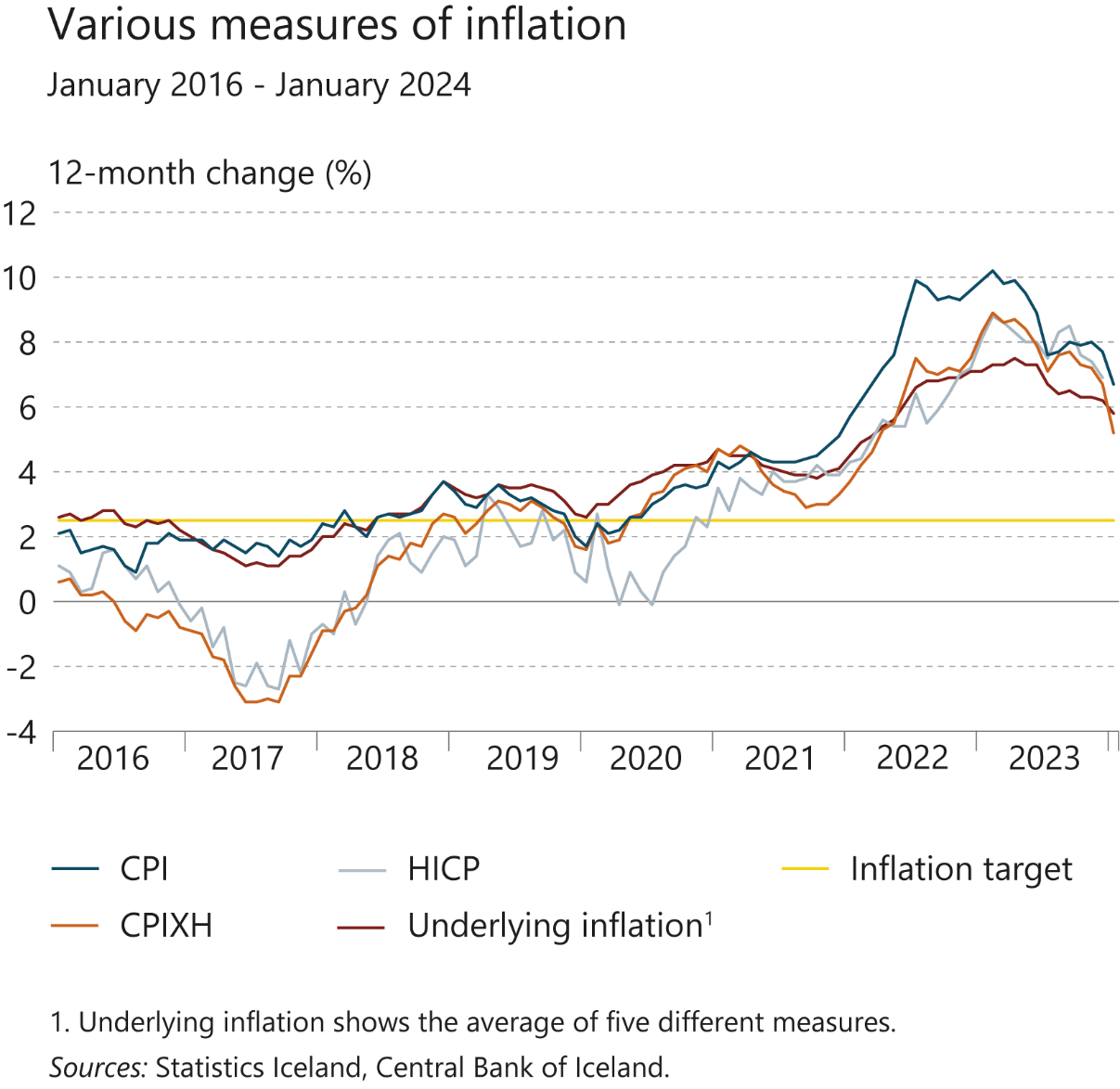 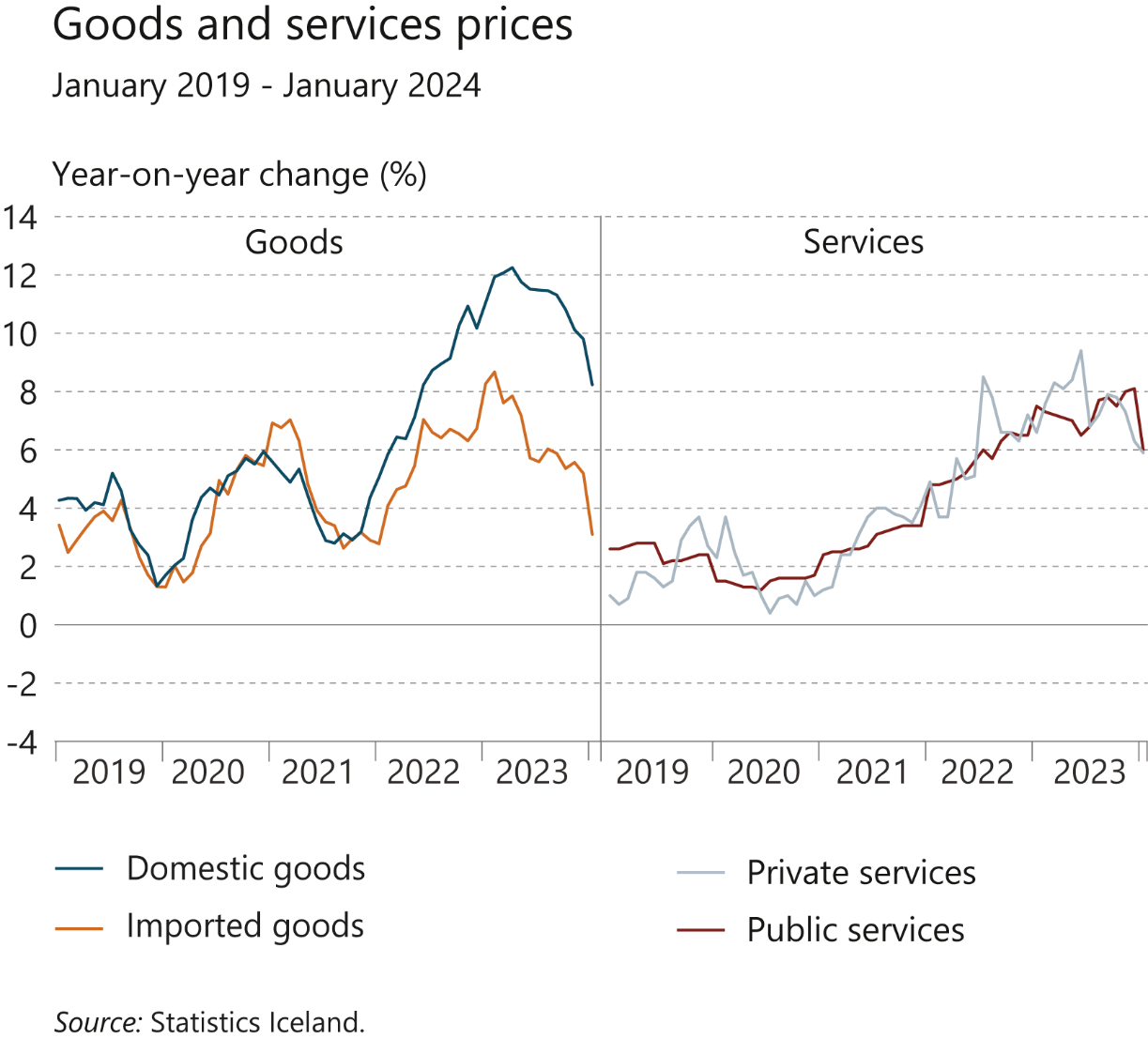 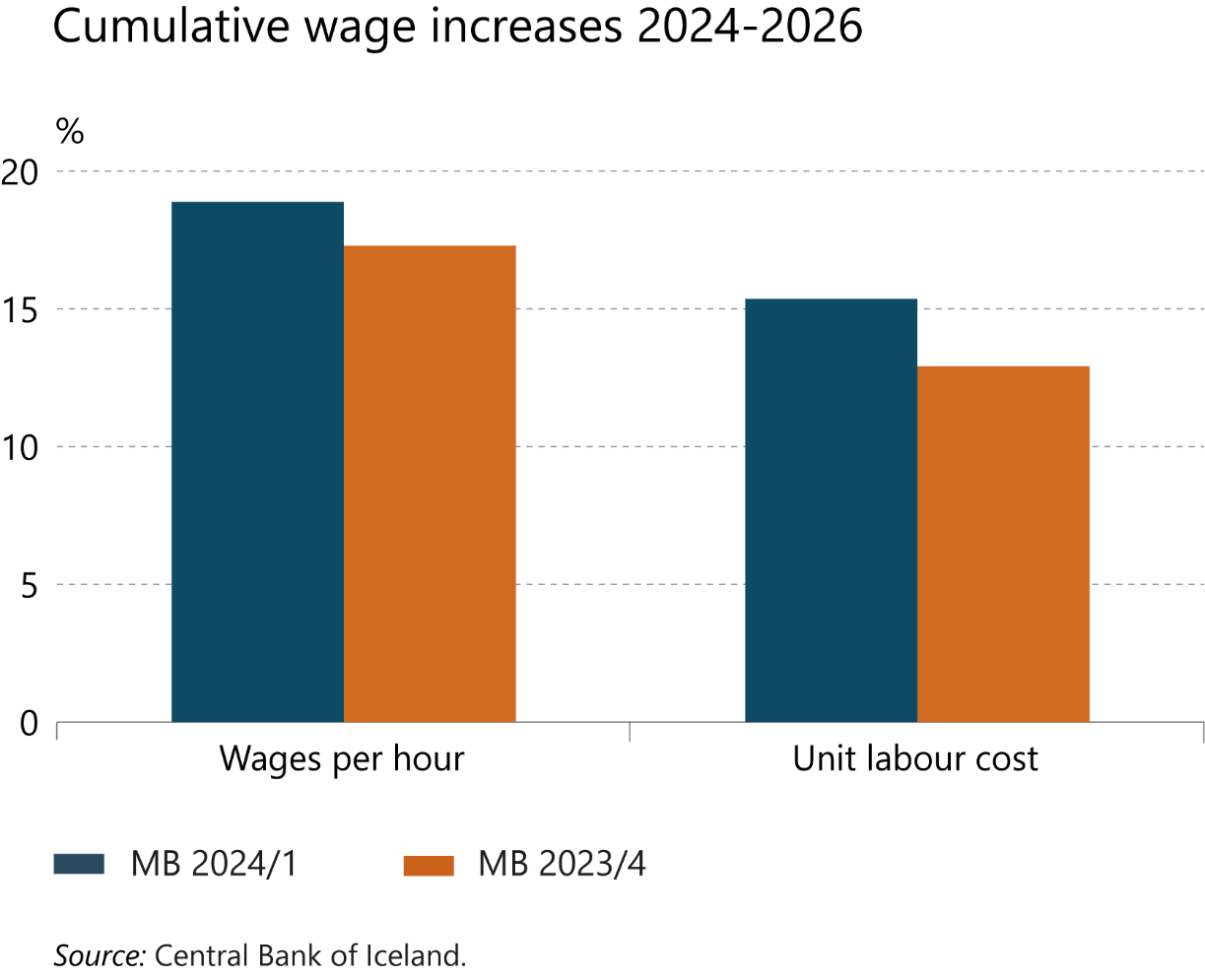 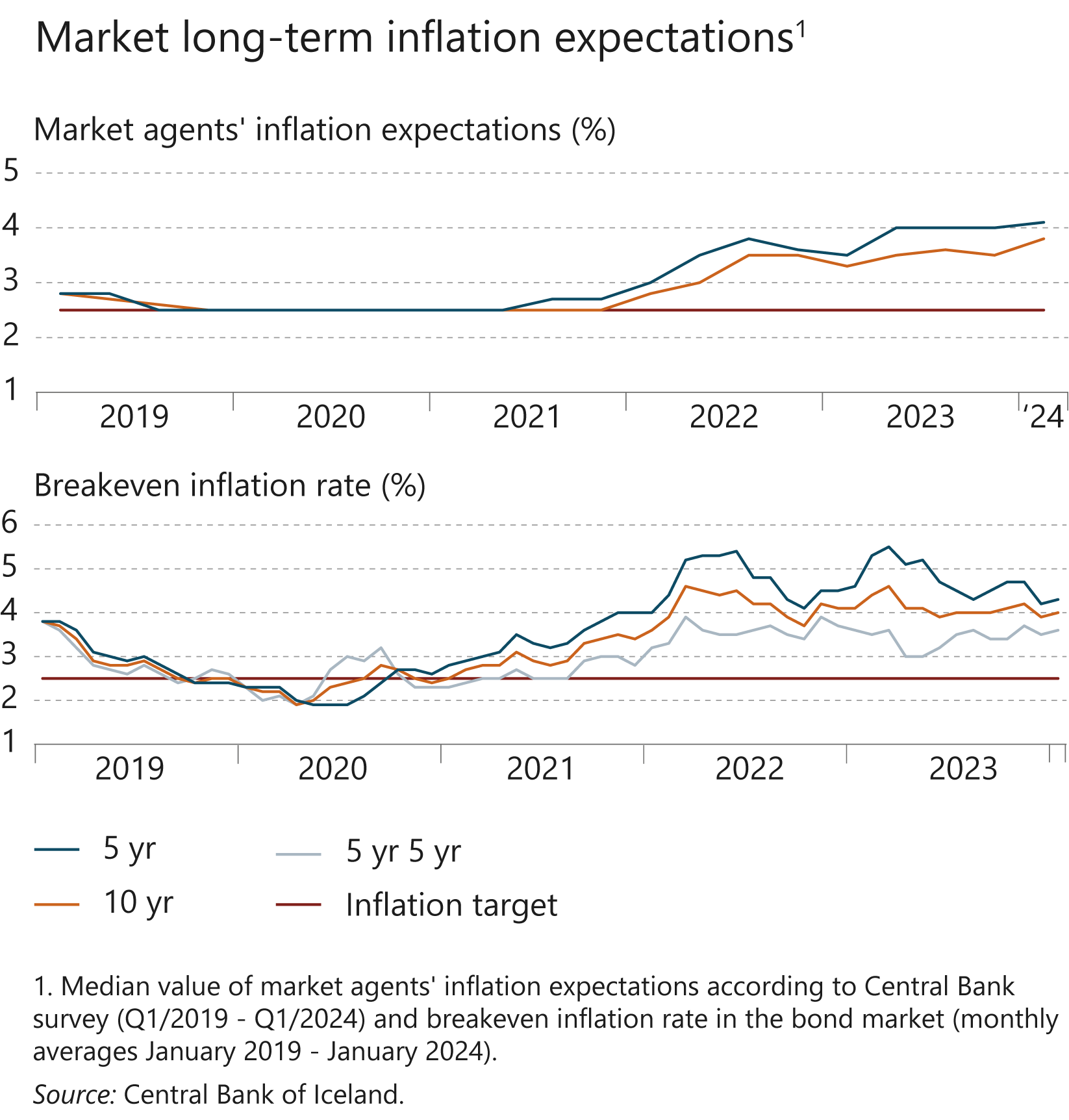 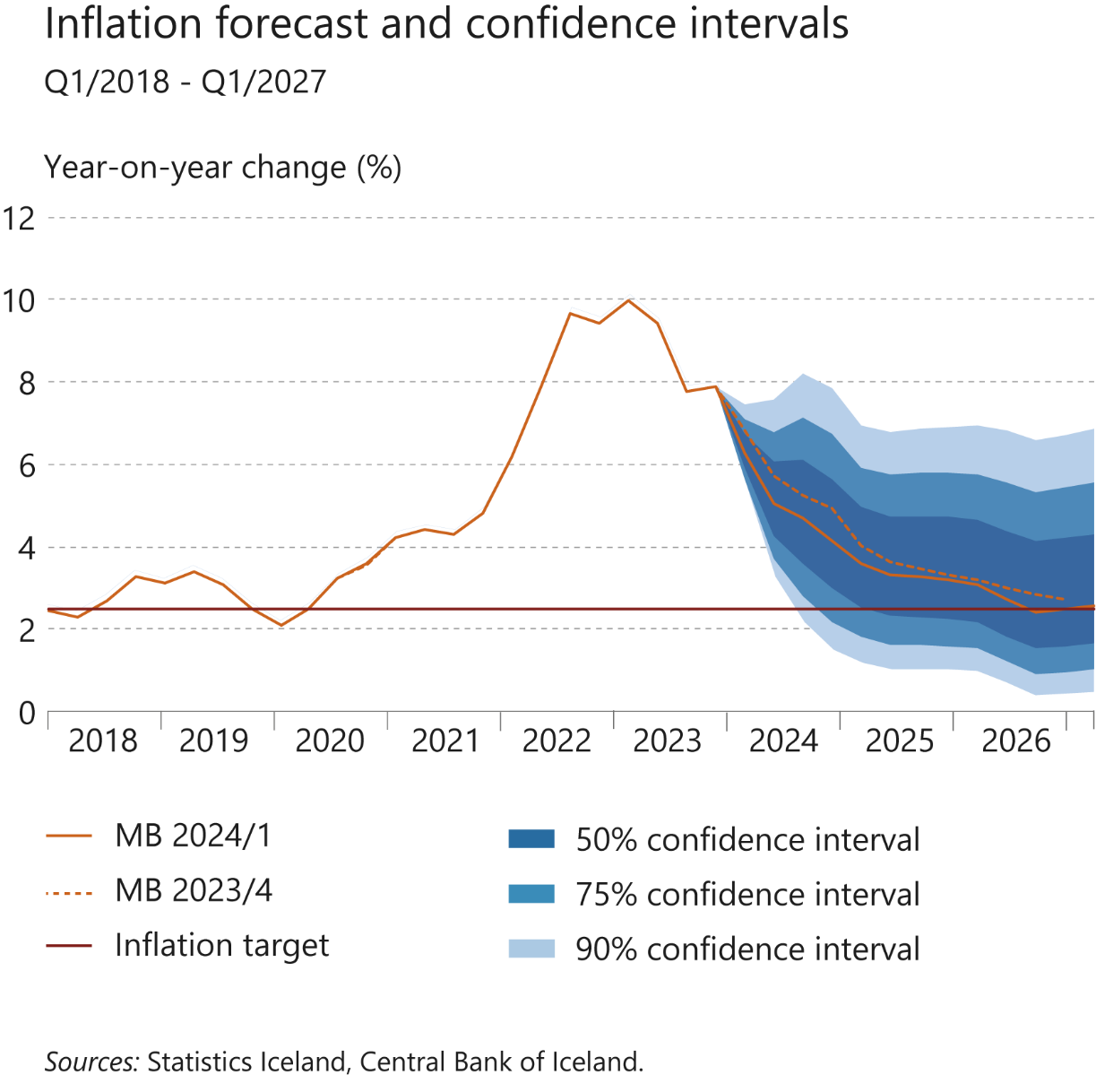